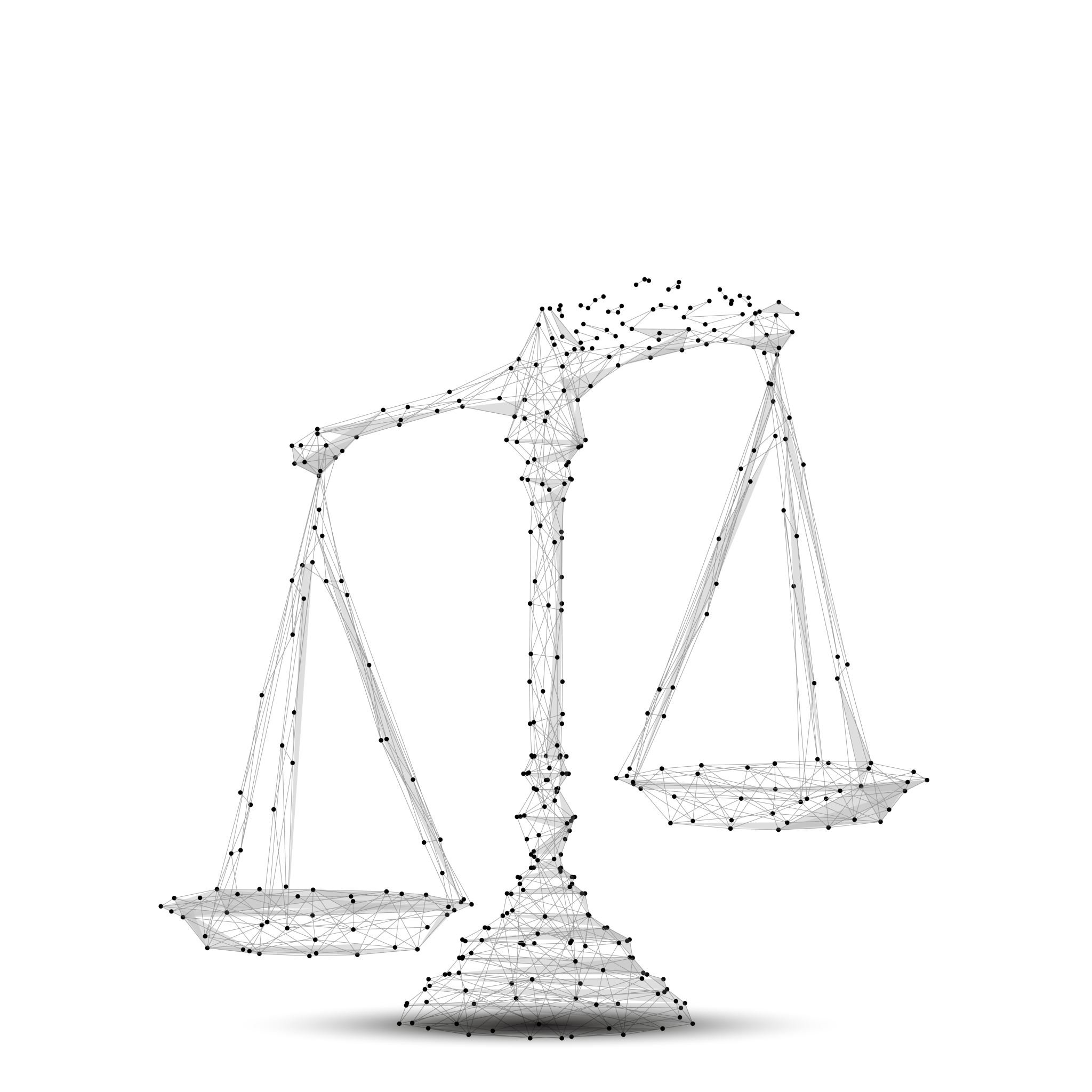 Accessing Justice Equally
Culturally Competent Mediation
CADRE 2022
Who we are
Pingora Consulting, LLC is dedicated to improving outcomes for students with disabilities across the country.
We work with states to provide professional development, systems building, rule and policy drafting, and dispute resolution services.
2022
© Pingora Consulting
2
What is “culture” anyway?
Embracing “Cultural Diversity” in Mediation, Malcolm Sher (2015).
2022
© Pingora Consulting
3
Culture Defined
2022
© Pingora Consulting
4
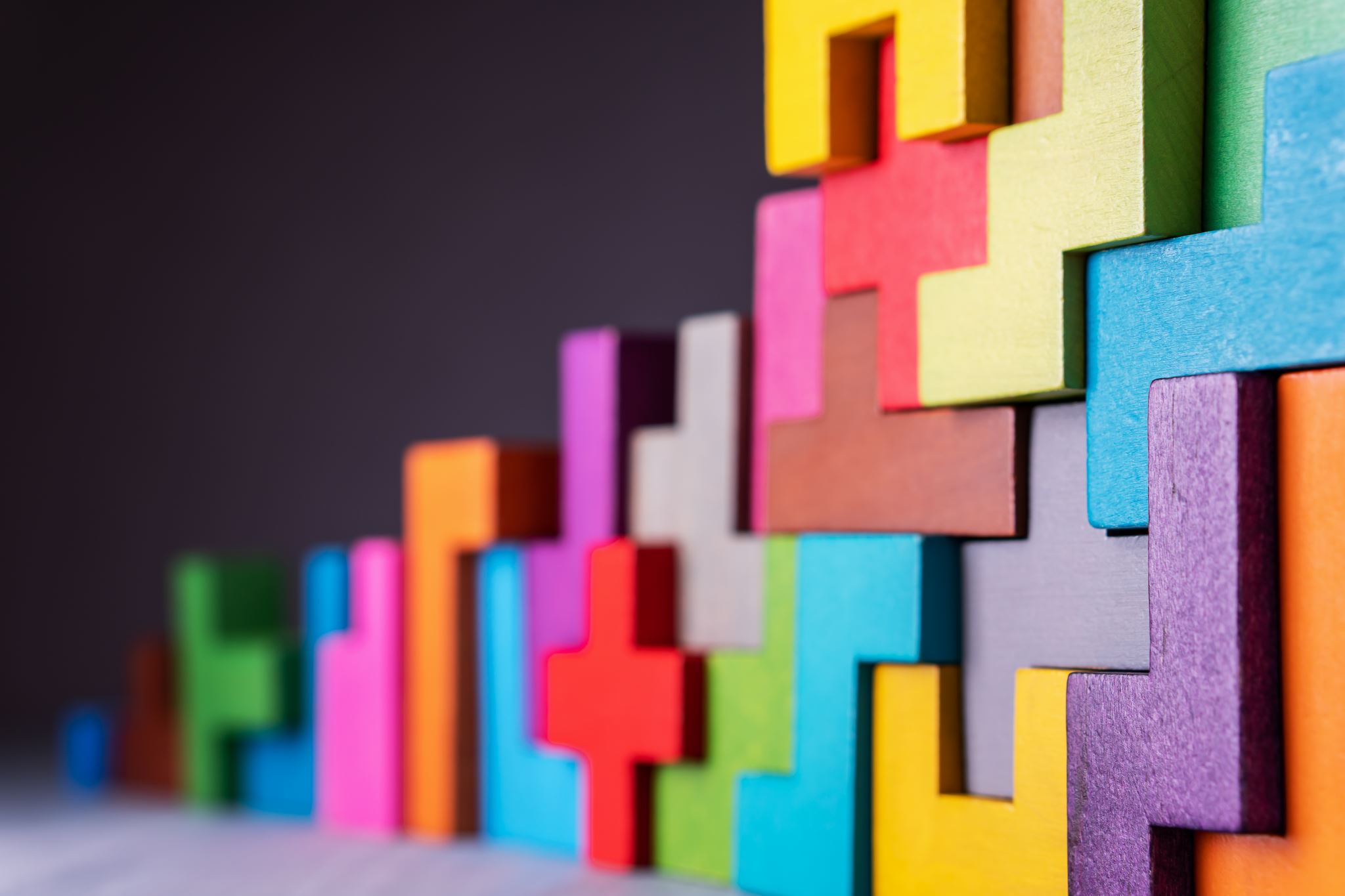 Culture Defined
The whole complex of distinctive spiritual, material, intellectual, and emotional features that characterize a society or social group.  
It includes not only the arts and letters, but also the modes of life, the fundamental rights of the human being, value systems, traditions, and beliefs.
Mediating Multiculturally:  Culture and the Ethical Mediator, Menkel-Meadow and Abramson (2011).
2022
© Pingora Consulting
5
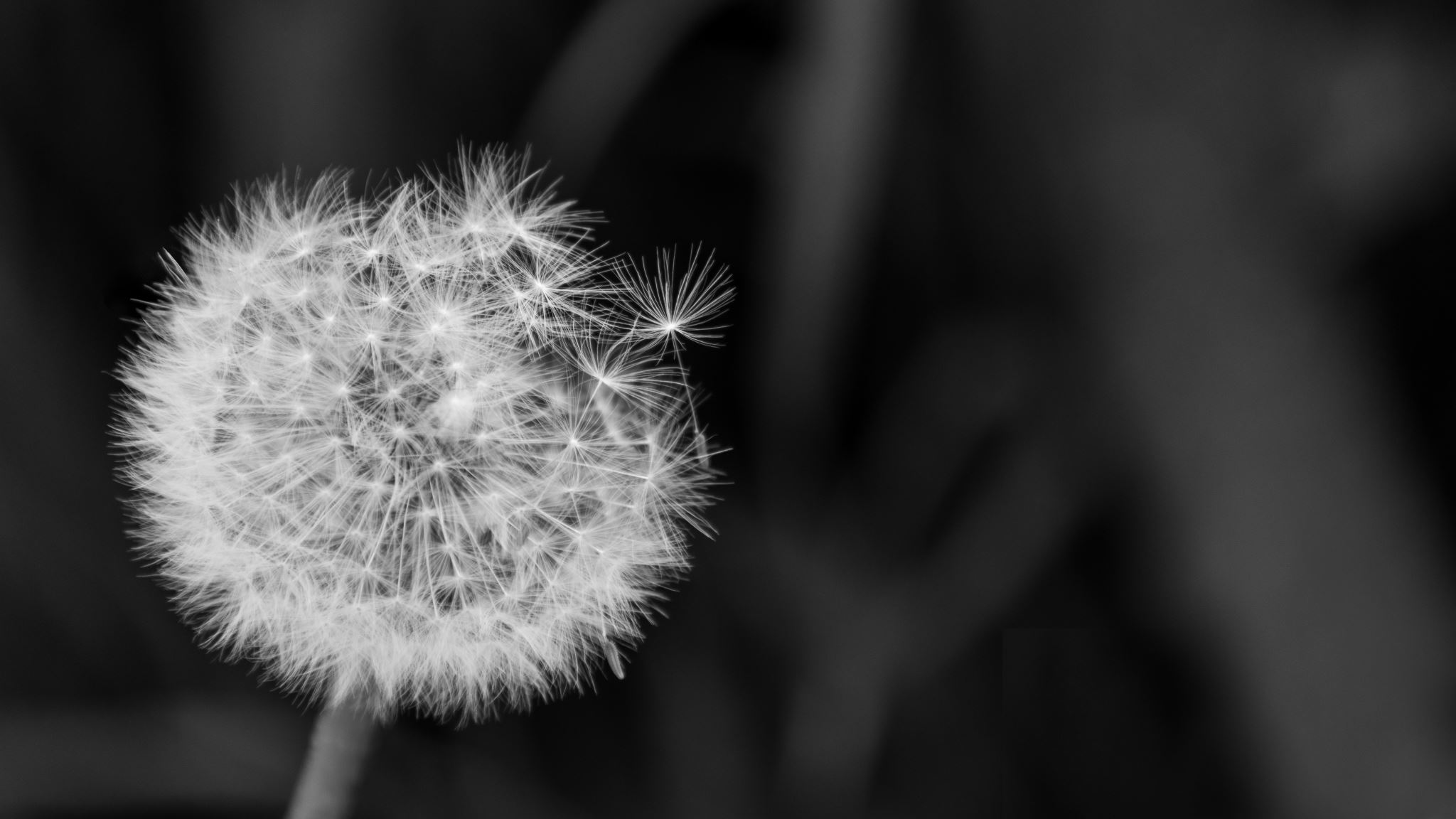 In other words . . .
Anyone unlike me, and anyone like me.
2022
© Pingora Consulting
6
Affinity Bias
2022
© Pingora Consulting
7
Implicit Bias
2022
© Pingora Consulting
8
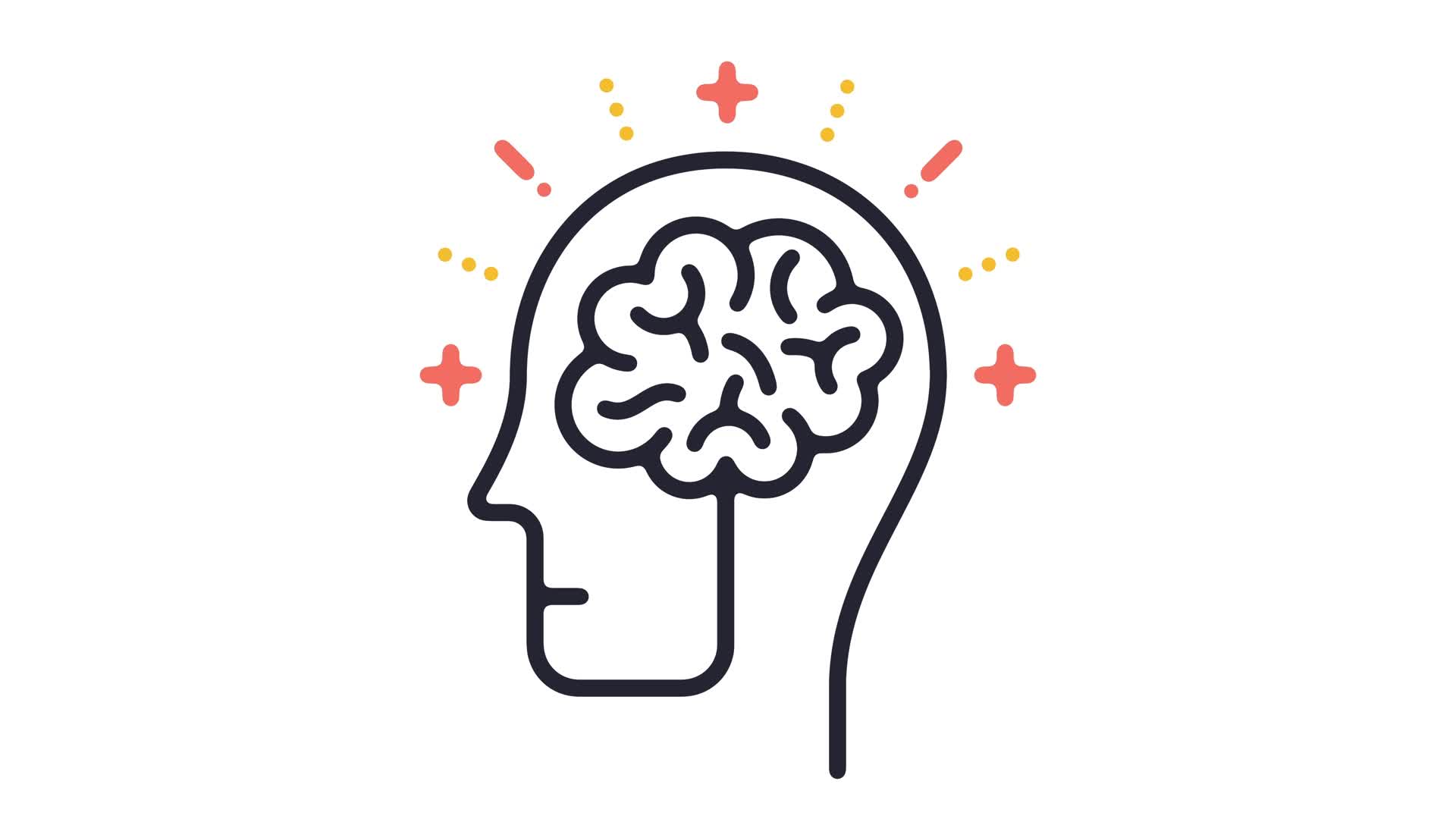 First Mindset, then Skillset
Embrace the space of change.
2022
© Pingora Consulting
9
Challenge yourself.
Allow each party in mediation to have equal – 
Emotional access to you;
Mental access to you;
Physical access to you;
Telephonic access to you; and
Electronic access to you.
2022
© Pingora Consulting
10
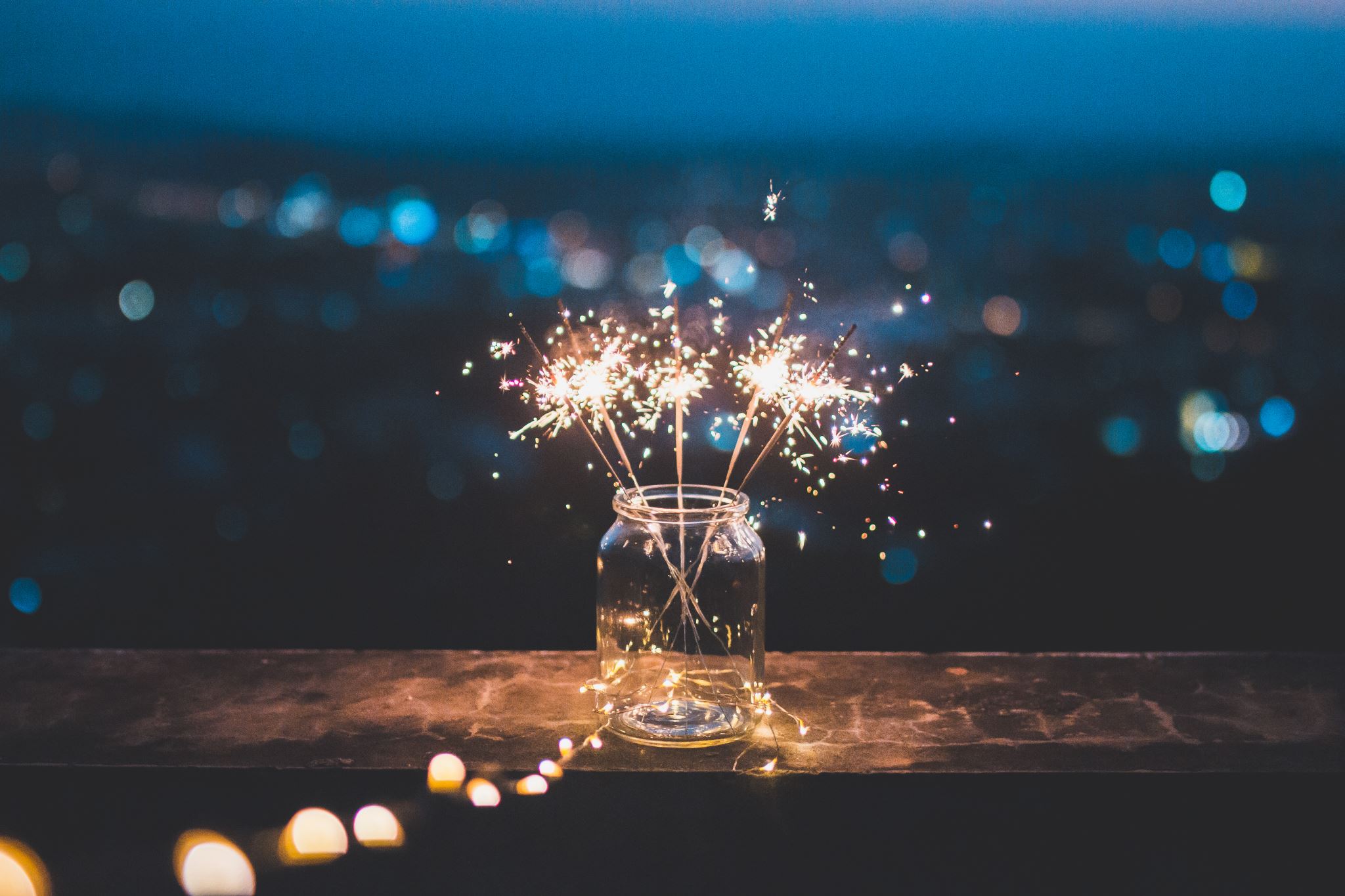 Challenge yourself.
Create a space where each party is welcomed and valued, even if they don’t look like you, speak like you, believe like you, live like you, or love like you.
2022
© Pingora Consulting
11
Mediators create the space where change occurs.
Forward facing
Respectful
Skilled
Present
Space of Change
2022
© Pingora Consulting
12
Be. Here. Now.
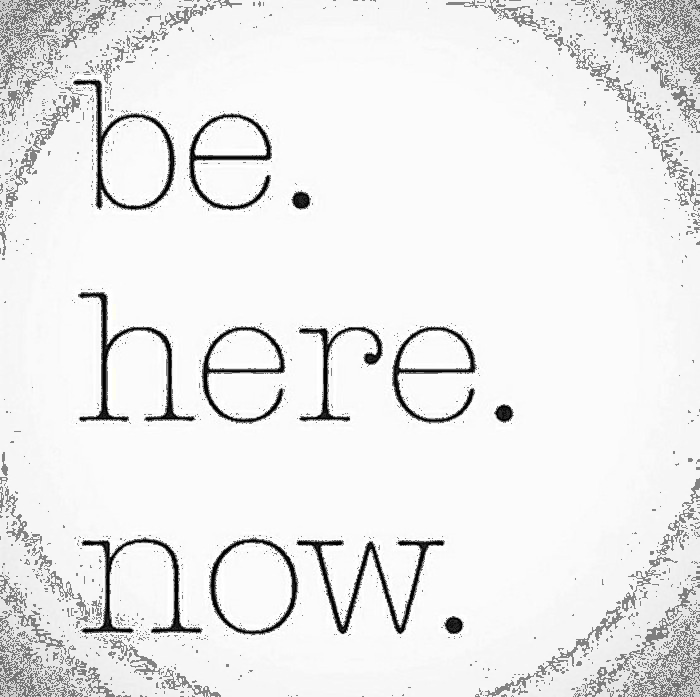 © Pingora Consulting
13
2022
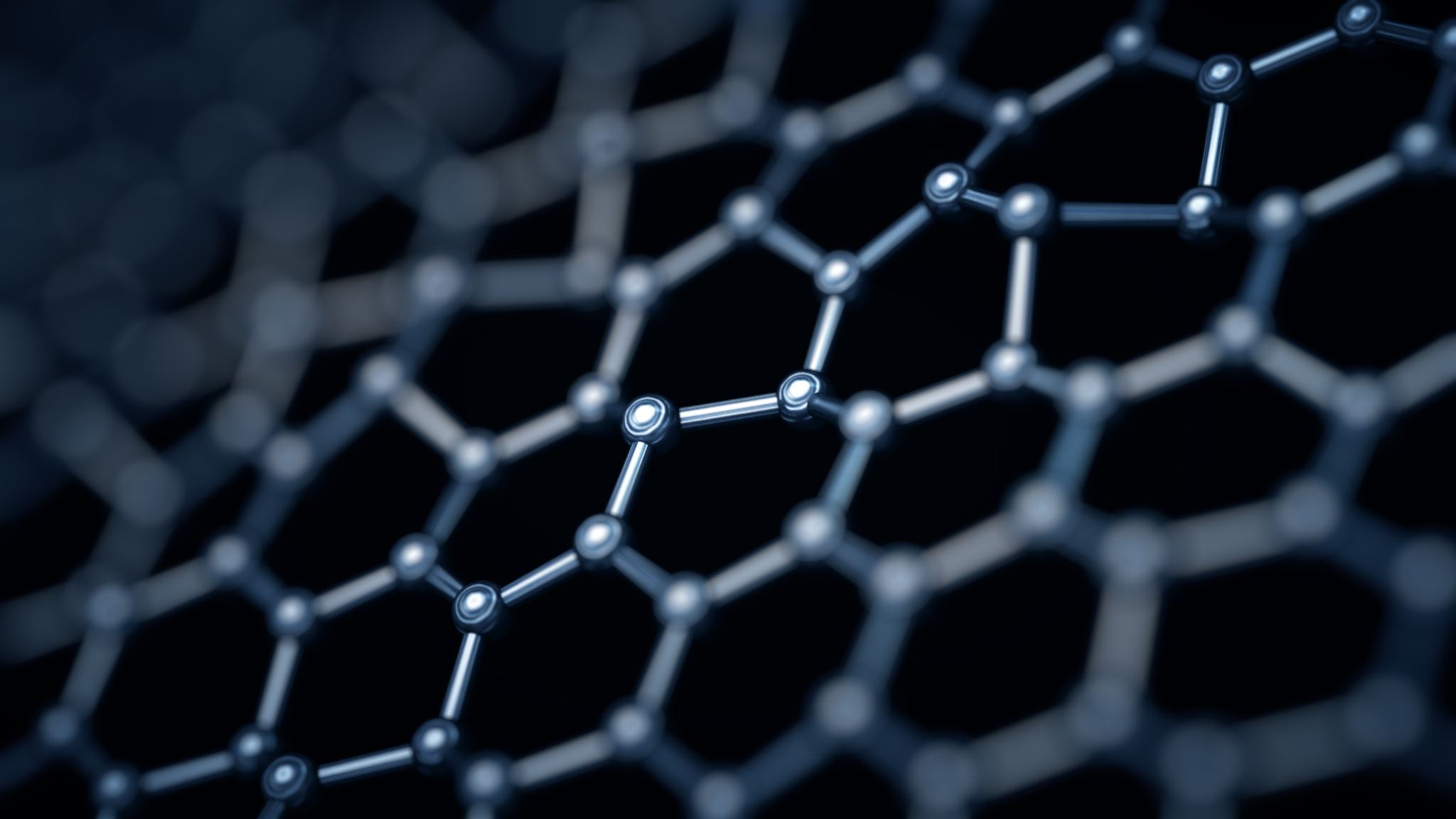 Be that mediator . . .              How to Be Open Minded, Kendra Cherry (2022).
2022
© Pingora Consulting
14
Be that leader . . .
2022
© Pingora Consulting
15
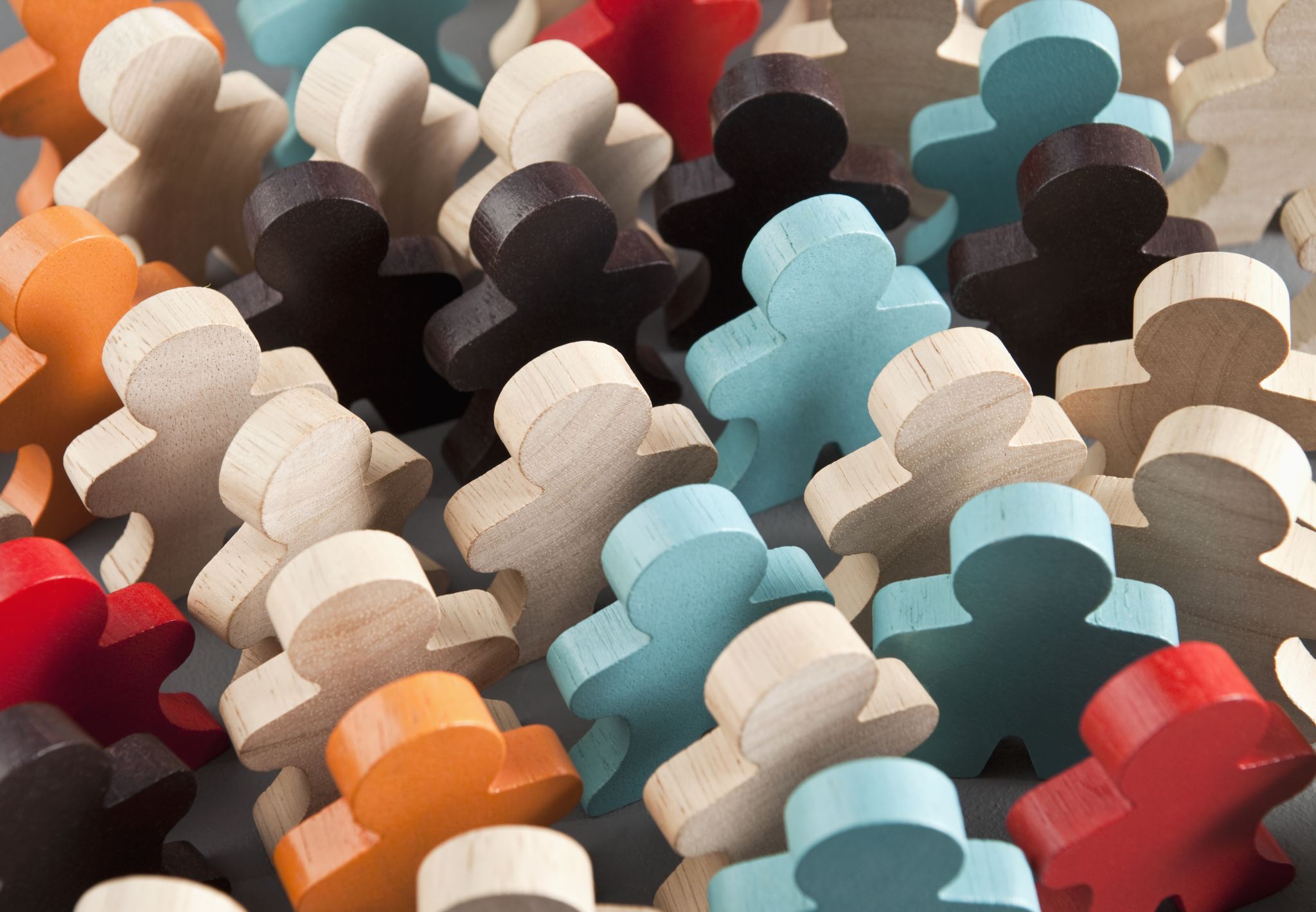 Empathy
A mediator understands and operationalizes the subtle difference between empathy and sympathy:
Empathy is the demonstration of understanding, compassion, and responsiveness.
Sympathy is the demonstration of endorsement and pity disguised as understanding.
2022
© Pingora Consulting
16
Similar, Not Synonymous
Empathy is NO value judgment.
It is the skill of active listening without taking sides.
Empathy is sensitivity to, rather than endorsement of, emotions expressed by others.
It is the artful ability to reflect back without owning the feelings being expressed.
Empathy is offered to all and takes no sides.  
It is impartial.
2022
© Pingora Consulting
17
Similar, Not Synonymous
Sympathy is the mediator’s judgment.
It is taking sides by perceiving unfairness or misfortune.
Sympathy is the mediator’s endorsement of harm, and it destroys trust.
Sympathy is taking on the pain of another and making it your own.  
It can never be impartial.
Sympathy, rather than empathy, creates an emotional cost for the mediator.
2022
© Pingora Consulting
18
No Judgment
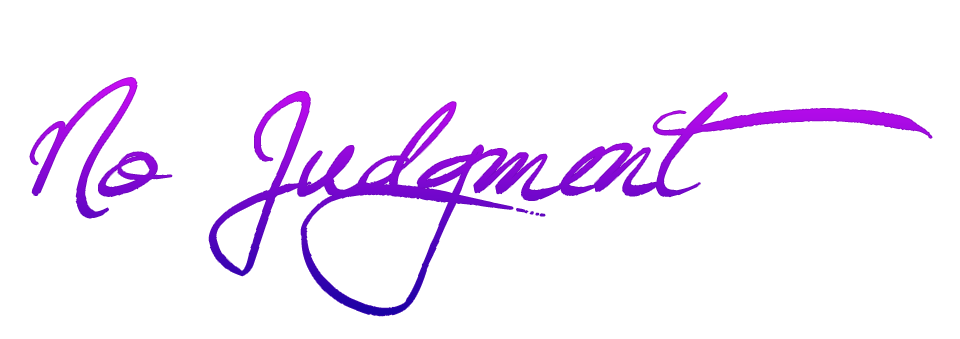 Empathy allows you to demonstrate compassion without infringing on your beliefs.
2022
© Pingora Consulting
19
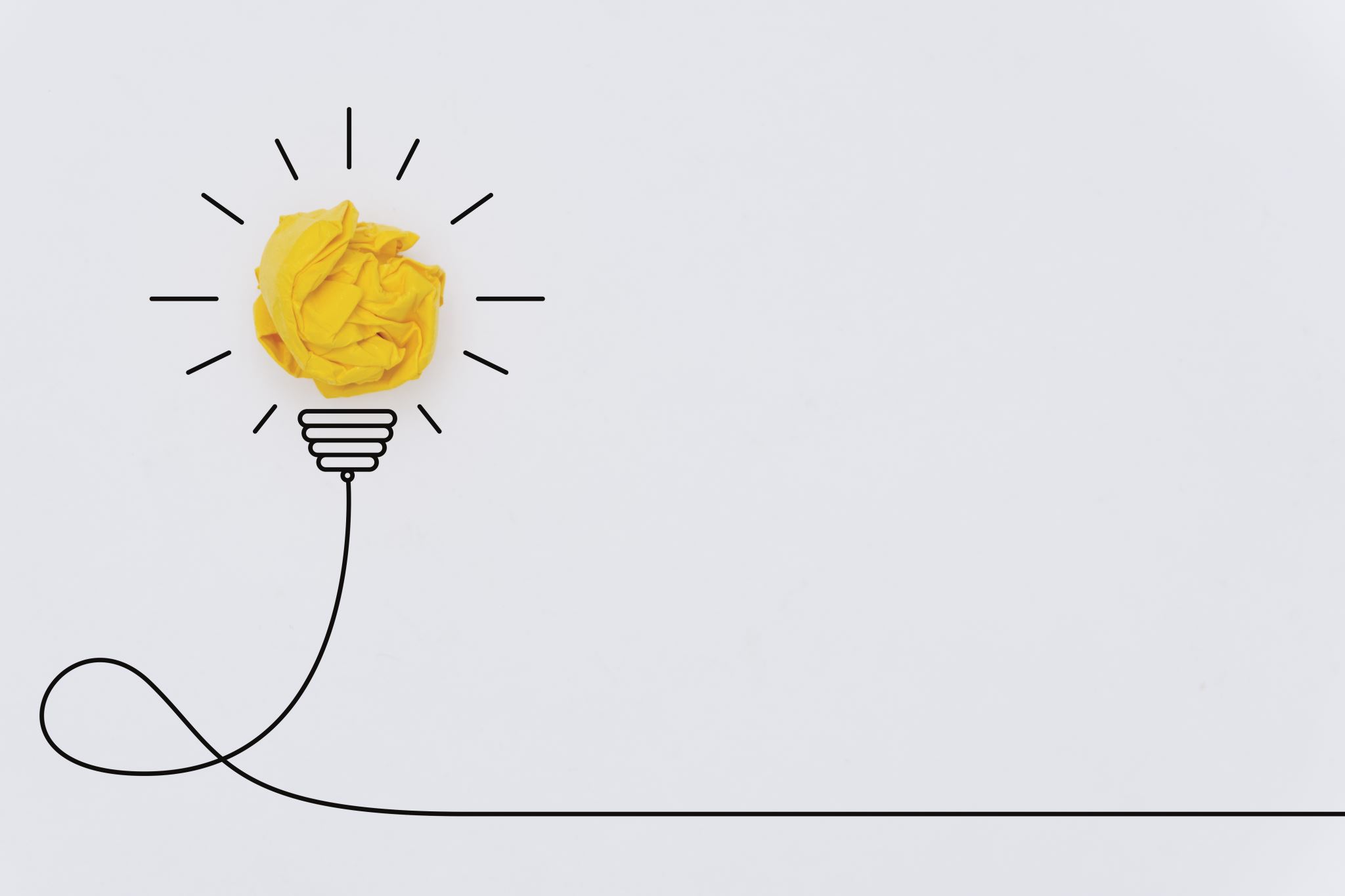 Balance of Power
Find it, mind it.
2022
© Pingora Consulting
20
Pay Attention to Power
2022
© Pingora Consulting
21
Environment and Power
Adjust for an imbalance of power or cultural factors.
The space should emanate respect and be comfortable.
Remove access barriers.
© Pingora Consulting
2022
22
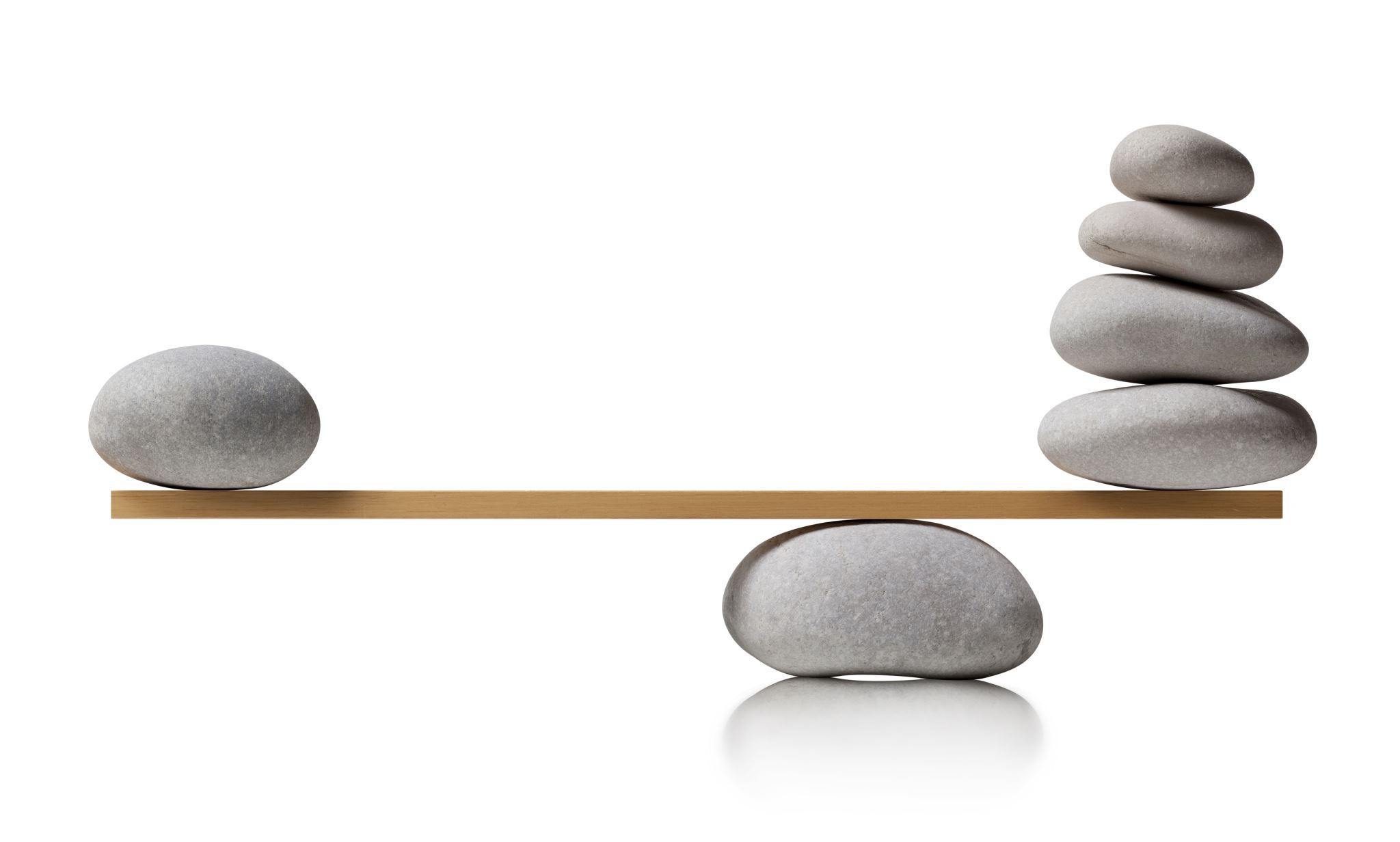 Achieve the Balance
Use symmetry to balance power:
Ensure equal attention, interaction, eye contact, etc. between parties.
Use parity to balance power:
Consider neutral, equally accessible space;
Encourage reluctant participants.
Use proximity to balance power:
The Leader becomes a physical force.
2022
© Pingora Consulting
23
Mind Chatter
Learn to quiet your mind.
2022
© Pingora Consulting
24
Circle of Concern
2022
© Pingora Consulting
25
Expand the Circle of Human Concern
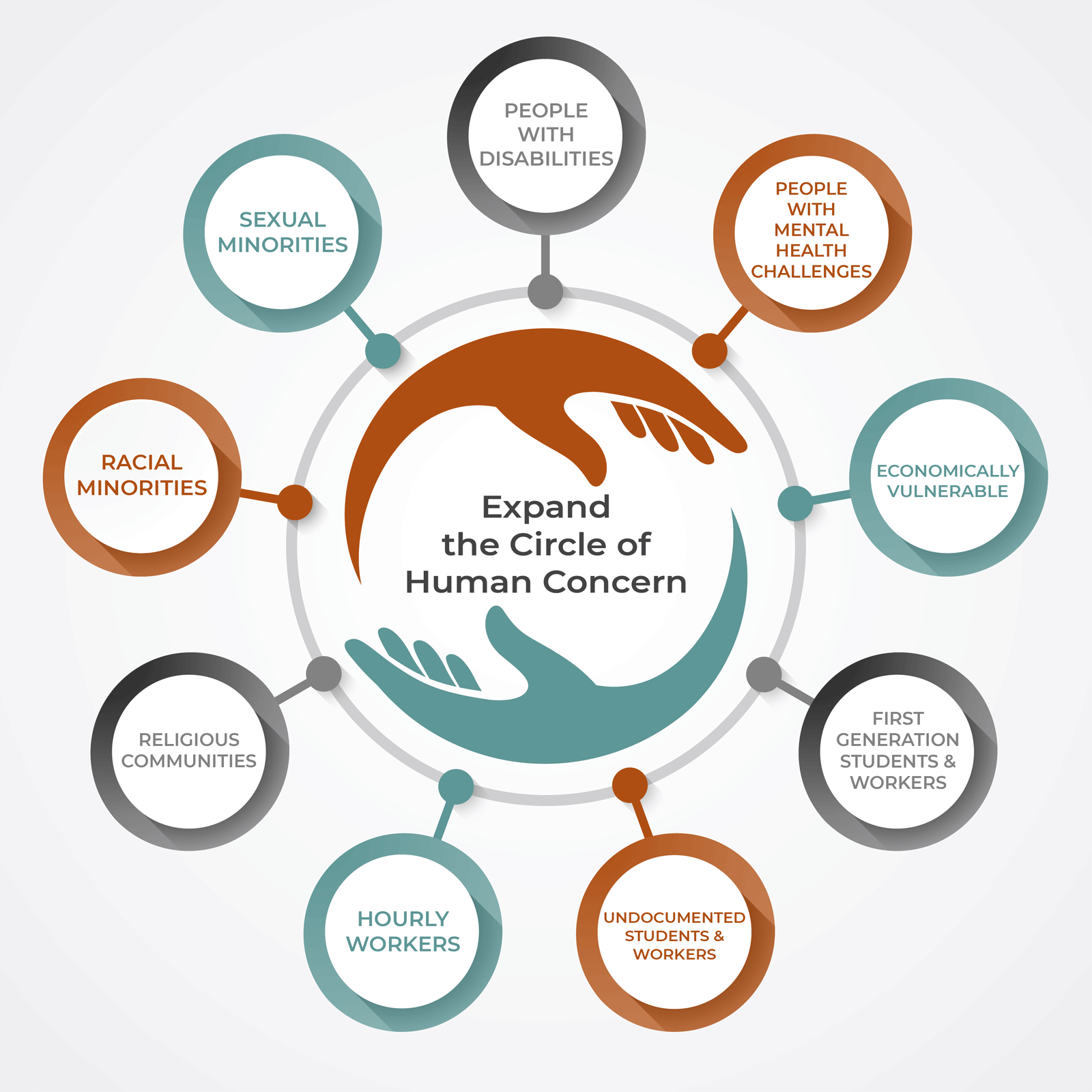 2022
© Pingora Consulting
26
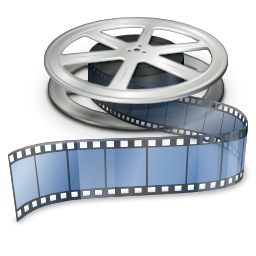 Cultural Sensitivity
Guard against reactive devaluation, or the tendency to dismiss or devalue the content of a message based on negative feelings about the person delivering the message.    Meierding (2012).
Be mindful of language and cultural barriers.
Avoid assumptions.  
WATCH this video.  It is powerful!
2022
© Pingora Consulting
27
Avoid Assumptions
2022
© Pingora Consulting
28
Mind Chatter
2022
© Pingora Consulting
29
Normalizing
A must-have skill for mediators.
Conflict
Conflict is a signal or message that something is not working and needs to be different.

~ Talk Through Conflict Using Interest-Based Problem Solving, Education Service Center Region 4 (2011). ~
2022
© Pingora Consulting
31
What a mediator communicates:
Conflict happens.
It is an opportunity for growth.
Confidence in your ability to lead.
The participants come out on the other side of conflict better than before.
NORMALIZE, don’t awfulize.
2022
© Pingora Consulting
32
Remember, there are many different considerations, perspectives, views.
Disagreement encourages us to learn more and develop a deeper understanding of others’ views.
Do not draw conclusions, over-react, or make it worse.
2022
Normalizing is a critical skill.
33
© Pingora Consulting
Conflict is part of life.
Disagreement or conflict is a necessary ingredient in the growth and development of individuals, families, communities, and societies. 
Conflict can help build community, define and balance needs, and make difficult choices.
Working through conflict can be an important bonding experience.

Mayer (2012).
2022
© Pingora Consulting
34
Physical Space
Must show respect.
2022
© Pingora Consulting
35
Physical Space
2022
© Pingora Consulting
36
Space Considerations
2022
© Pingora Consulting
37
Location
The location chosen for the meeting may affect the interaction and dynamics between or among participants.
In general, select (or encourage the selection) of a neutral location that is easily accessible and where neither party has a strong emotional identification or maintains physical control of the space.

Moore (2014).
2022
© Pingora Consulting
38
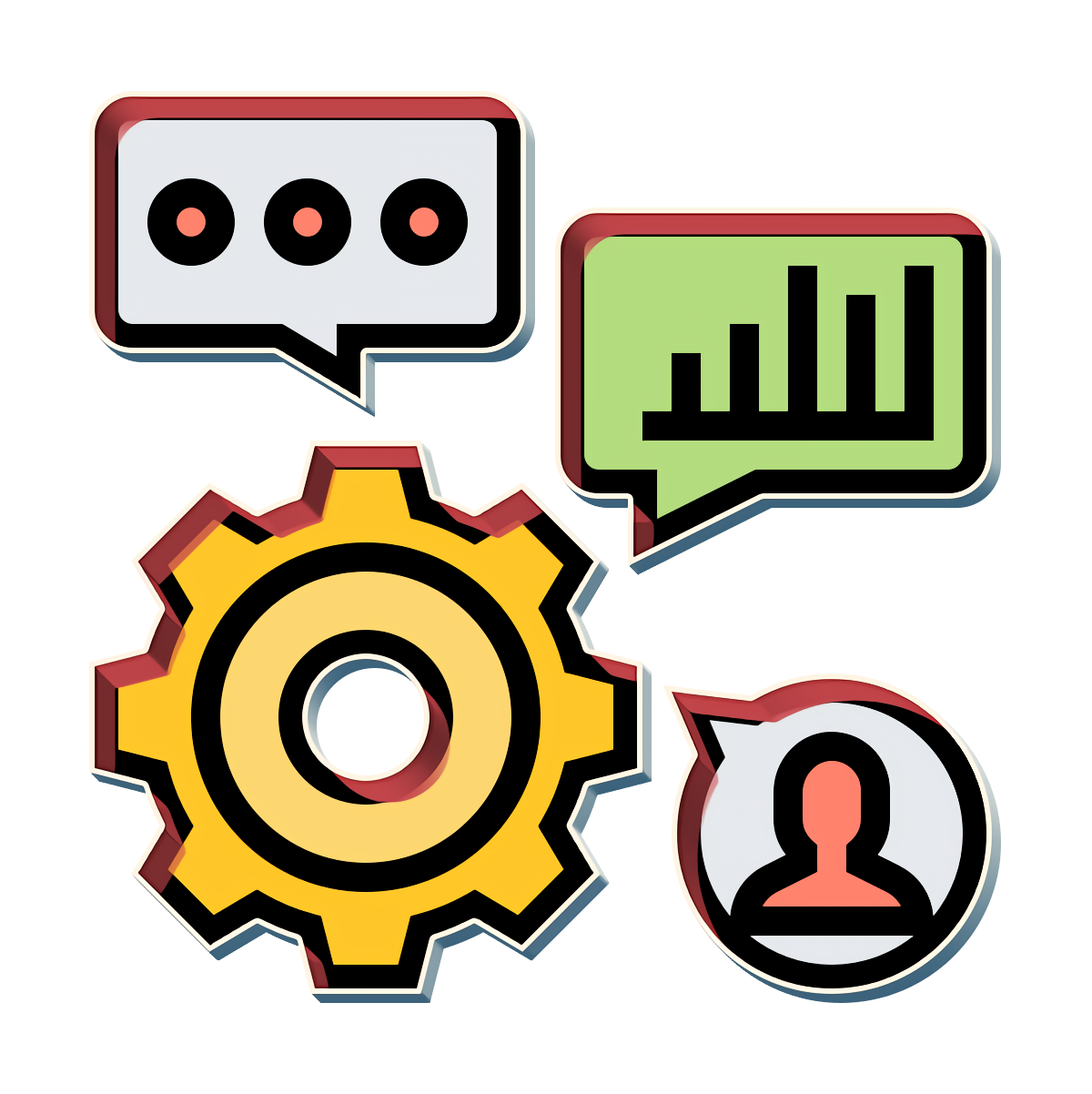 Now, Skillset
Culturally sensitive toolkits.
2022
© Pingora Consulting
39
The problem in conflict is not whether the party listens to us, but rather whether we listen to and understand the other parties’ perspective.”
∼ Patterson, et al. ∼
2022
© Pingora Consulting
40
Listen Effectively
If your want to hear someone.
2022
© Pingora Consulting
41
Active Listening
Cultural Competence, An Important Skill for the 21st Century, Nebraska Extension (2016).
2022
© Pingora Consulting
42
Effective Listening
2022
© Pingora Consulting
43
Stop talking!
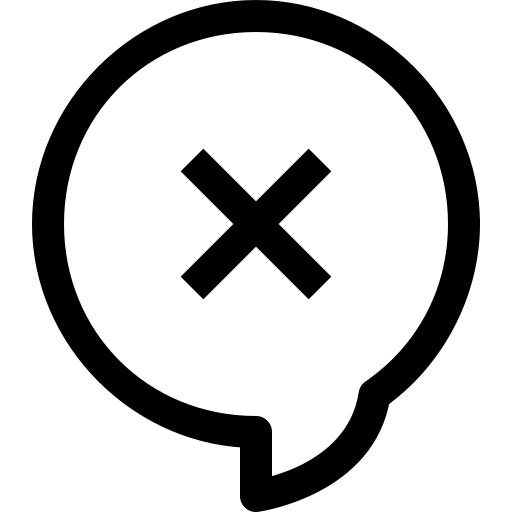 You cannot listen when you are talking.
You will be thinking about what you are going to say instead of paying attention to what the other person is saying.
Consciously focus your attention on the speaker.
2022
© Pingora Consulting
44
Relax, look at the speaker and help that person feel free to talk.
Look and act interested.
Stop what you are doing and pay attention.
Put the speaker at ease.
2022
© Pingora Consulting
45
Observe the nonverbal language of physical gesture, facial expressions, tone of voice, and body posture.
55% of the message is nonverbal.
38% is indicated by tone of voice.
7% is conveyed by the words used in a spoken message.
Pay attention!
2022
© Pingora Consulting
46
Be patient.
Don't interrupt the speaker. 
This is disrespectful in nearly every culture. 
Allow plenty of time for the speaker to convey ideas and meaning.
Be courteous and give the speaker adequate time to present the full message.
2022
© Pingora Consulting
47
Be still!
Hold your spontaneous reaction! 
Try to keep your own emotions from interfering with your listening efficiency. 
You don't have to substantively agree to be a good listener.
2022
© Pingora Consulting
48
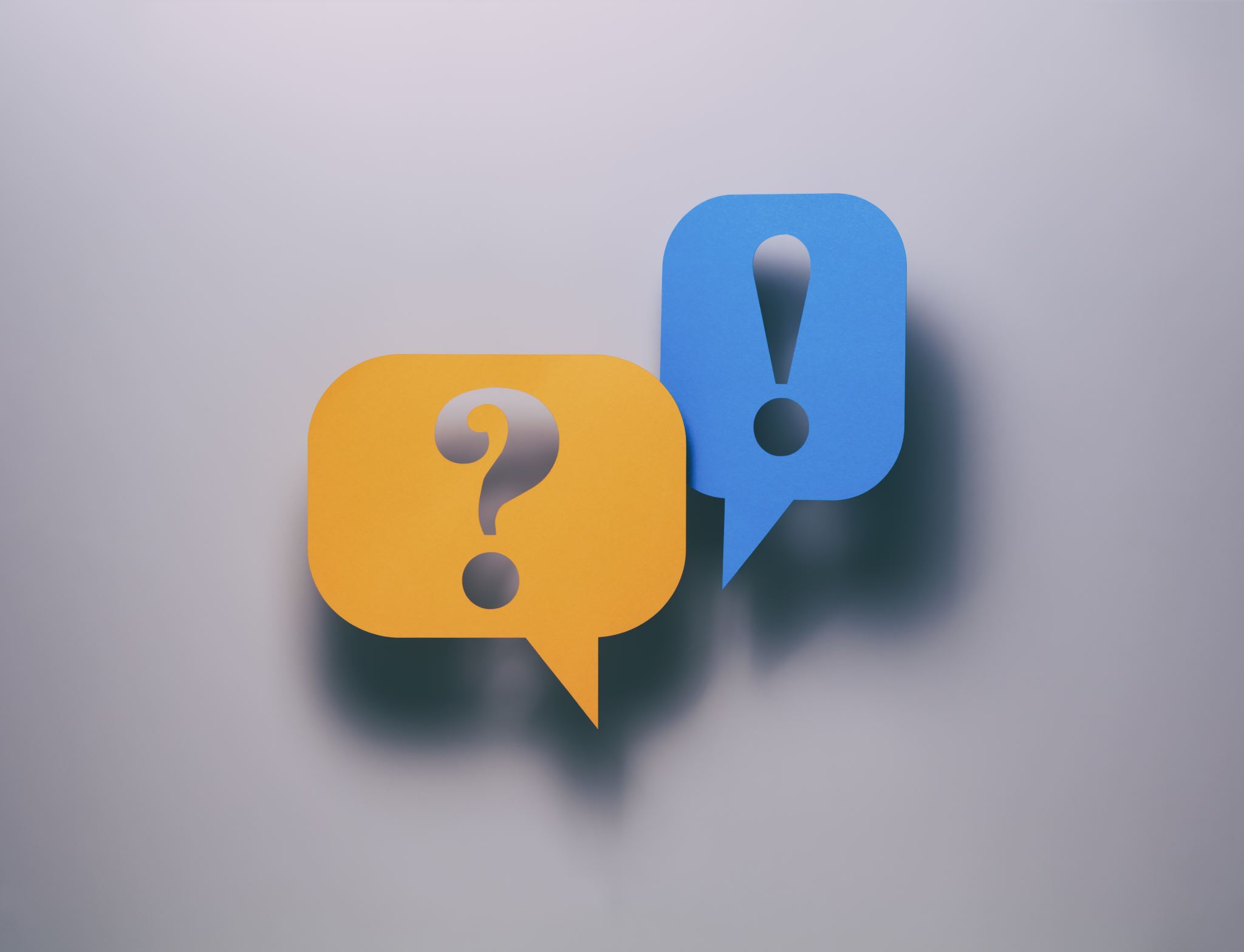 Ask questions!
Clarify the meaning of words and feelings involved.
Be tolerant of emotions.
What people hesitate to say is often the most critical point.
2022
© Pingora Consulting
49
“Question everything.”Albert Einstein
2022
© Pingora Consulting
50
If you want to find out what is at the heart of an issue. . .
Ask questions.
2022
© Pingora Consulting
51
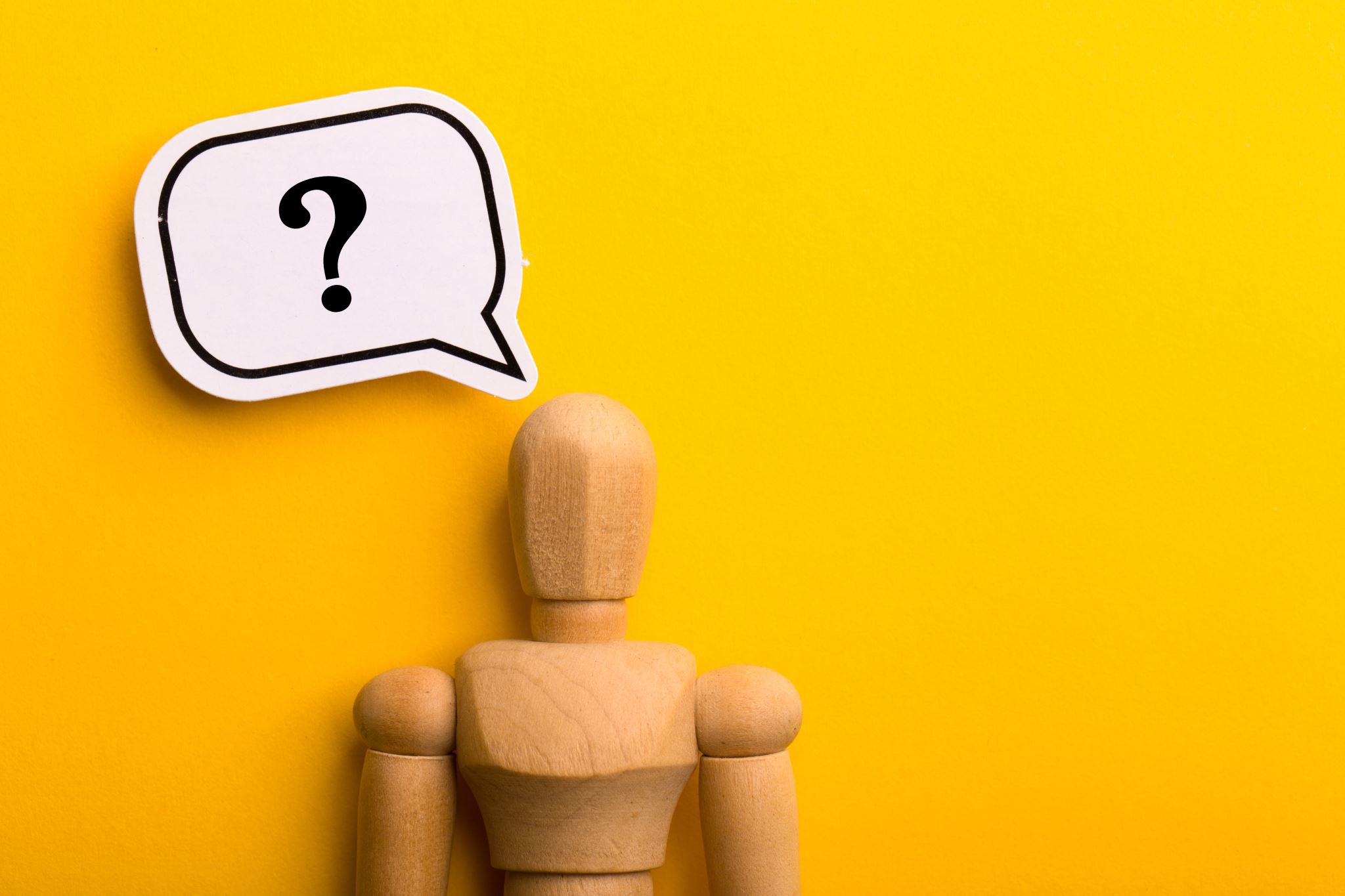 Sincere questions.
Avoid humor.
2022
© Pingora Consulting
52
Ask LOTS of questions.
53
These 10 types of questions model the kinds of questions a team leader might ask participants in order to prompt deeper engagement with challenging topics. 

Selected from
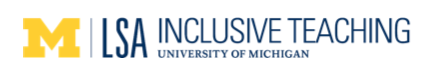 2022
© Pingora Consulting
2022
54
Exploratory Questions
© Pingora Consulting
Open-ended Questions
2022
© Pingora Consulting
55
Challenge Questions
2022
© Pingora Consulting
56
Relational Questions
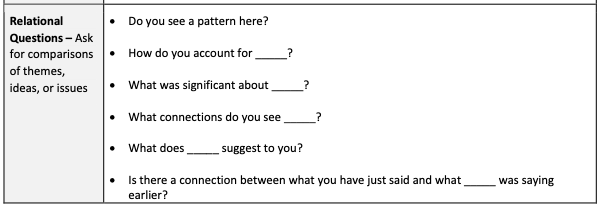 2022
© Pingora Consulting
57
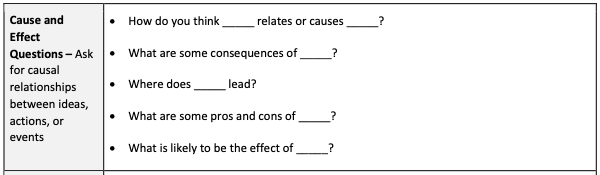 © Pingora Consulting
Cause & Effect Questions
2022
58
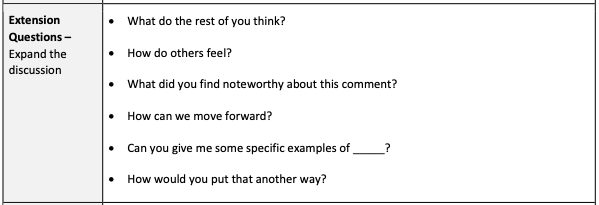 Extension Questions
2022
© Pingora Consulting
59
Diagnostic Questions
© Pingora Consulting
2022
60
Priority Questions
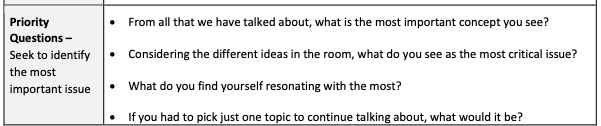 2022
© Pingora Consulting
61
Summary Questions
2022
© Pingora Consulting
62
Evaluative Questions
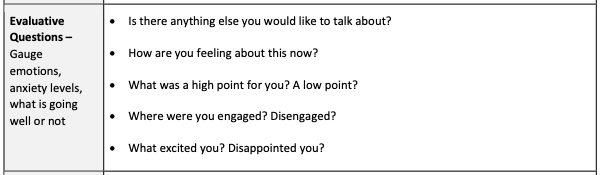 2022
© Pingora Consulting
63
Offer assistance
2022
© Pingora Consulting
64
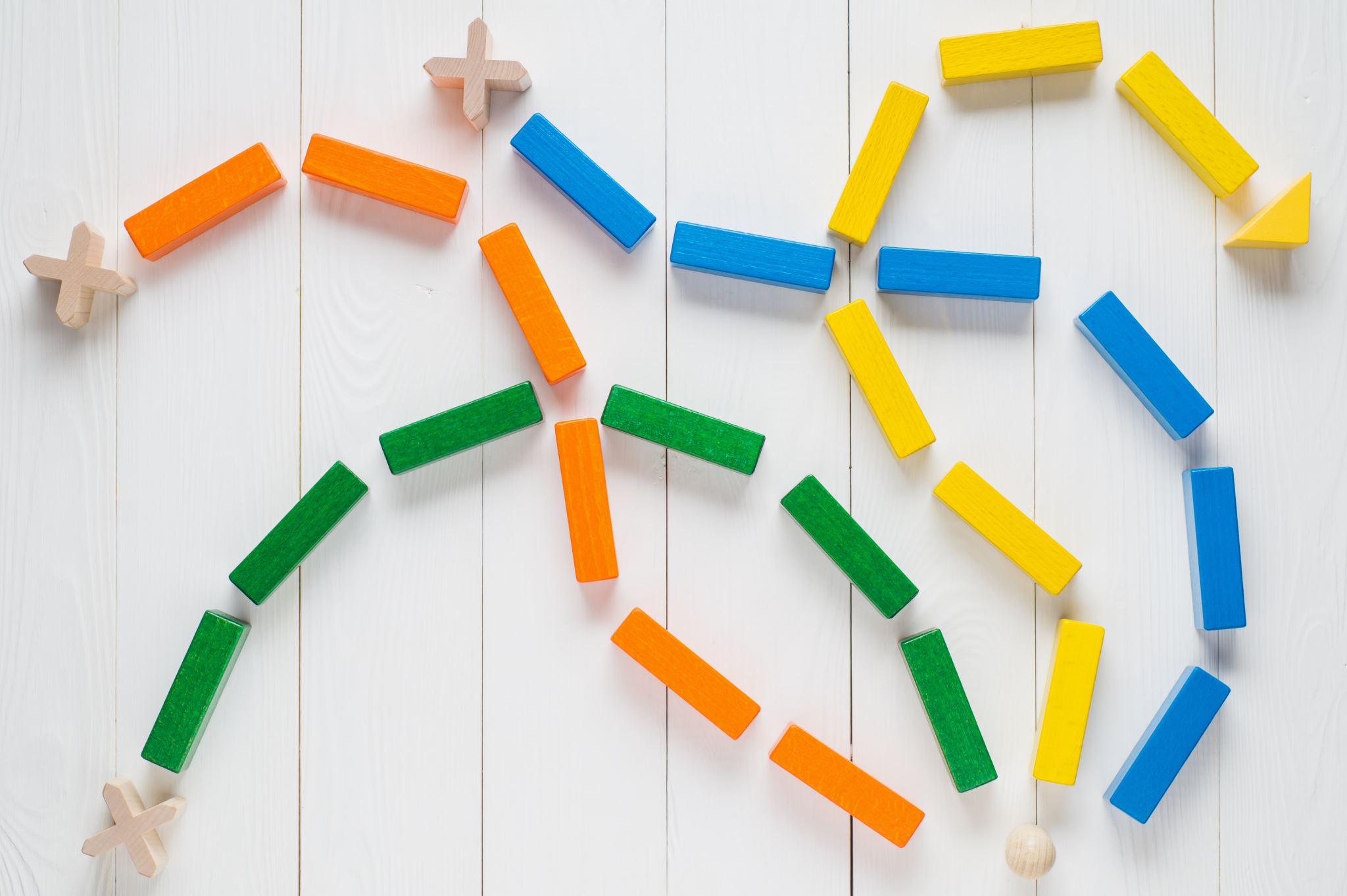 AVOID OVERLOAD
Cognitive and emotional.
2022
© Pingora Consulting
65
Overloaded Participants
2022
© Pingora Consulting
66
Overloaded Participants
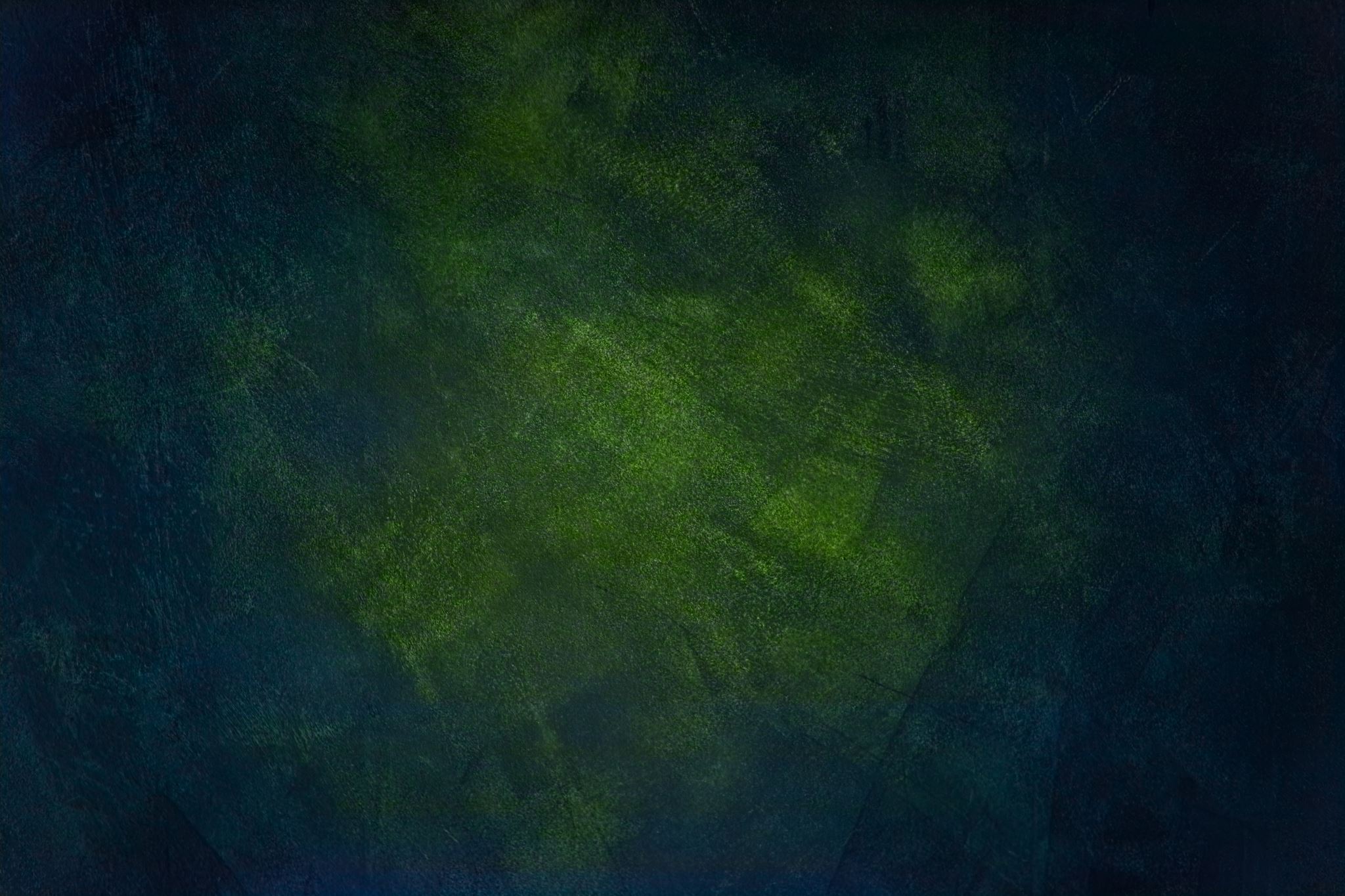 67
2022
© Pingora Consulting
67
Potential Solution
2022
© Pingora Consulting
68
68
From the beginning,
What can you do to be a culturally competent mediator?
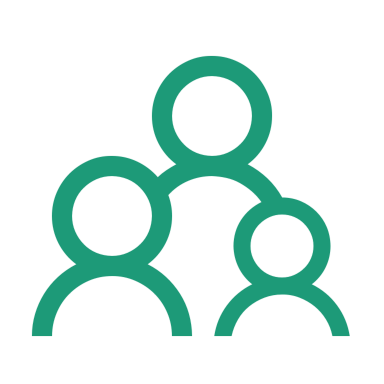 2022
© Pingora Consulting
69
Avoid and Ask
2022
© Pingora Consulting
70
Avoid and Adjust
2022
© Pingora Consulting
71
Avoid and Adapt
2022
© Pingora Consulting
72
Avoid and Approach
2022
© Pingora Consulting
73
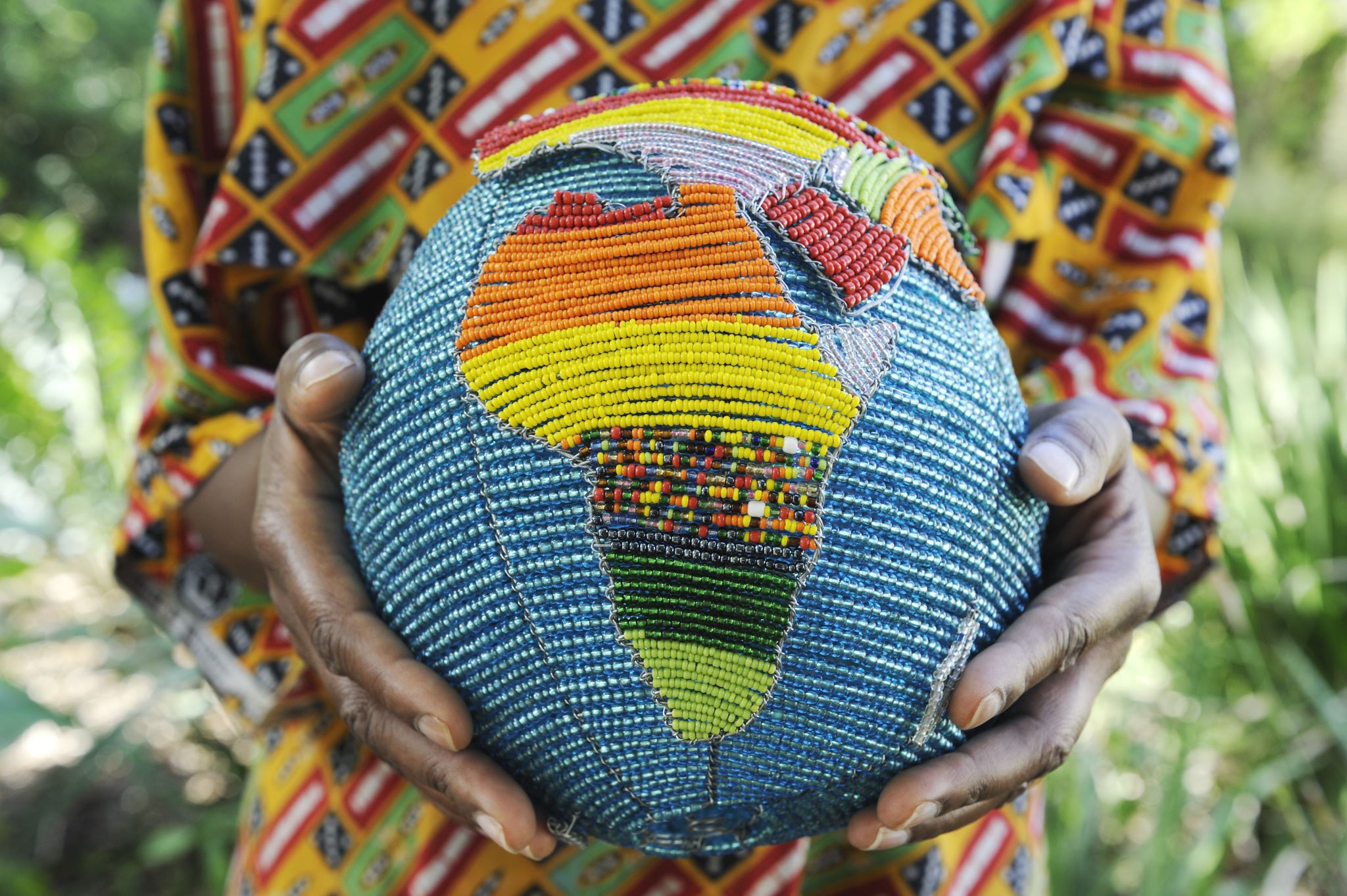 Our sense of humor is deeply rooted in our nationhood, our shared view of the world, and the norms that are so familiar to us.
Culture Shocks:  Humor across cultures, leap.london.
2022
© Pingora Consulting
74
Before you start, ask yourself the important question: “Do I really need humor to get my message across?”
2022
© Pingora Consulting
75
We must identify and address our own cultural and gender perceptions and biases and be ever curious discouraging attitudes that are judgmental or stereotypical, in order to avoid creating barriers, and instead foster the credibility and trust that is necessary for successful mediation.
Embracing “Cultural Diversity” in Mediation, Malcolm Sher (2015).
2022
© Pingora Consulting
76
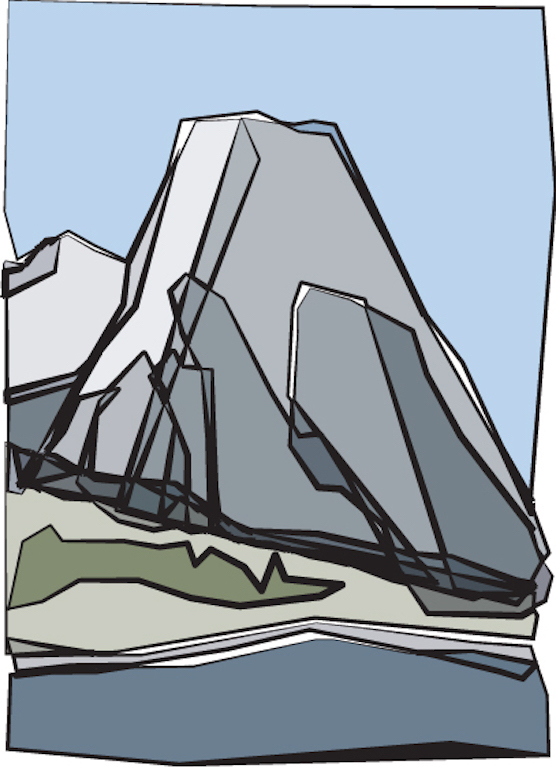 Thank you!
PingoraConsulting.com
2022
© Pingora Consulting
77